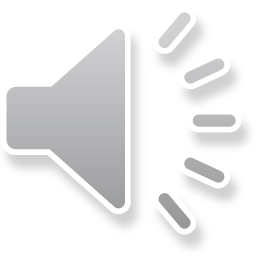 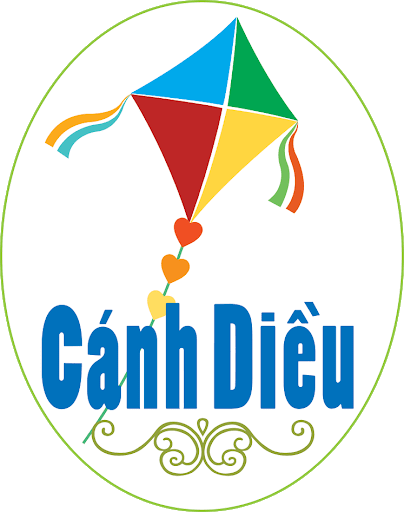 Chào mừng các con đến với giờ học Âm nhạc lớp 1
Chủ đề 6: Tuổi thơ
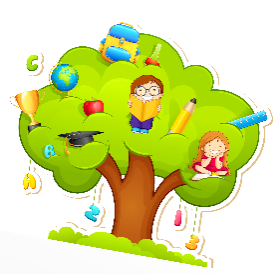 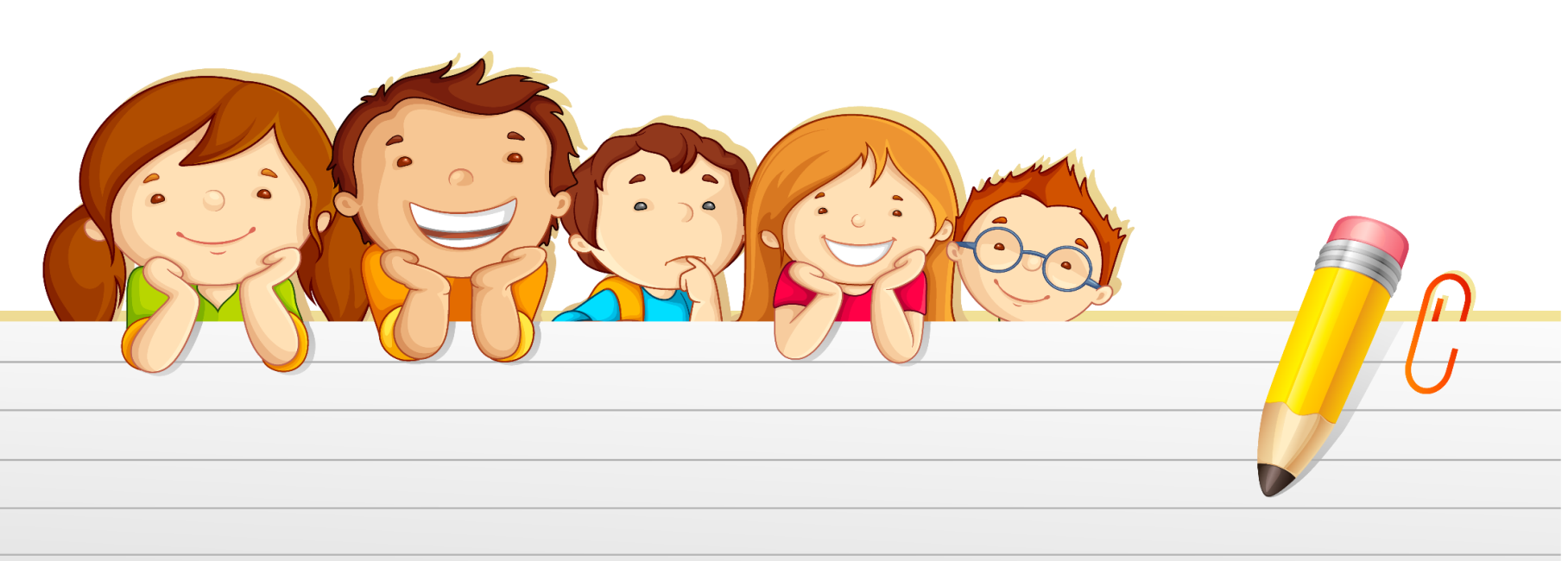 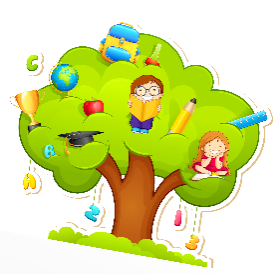 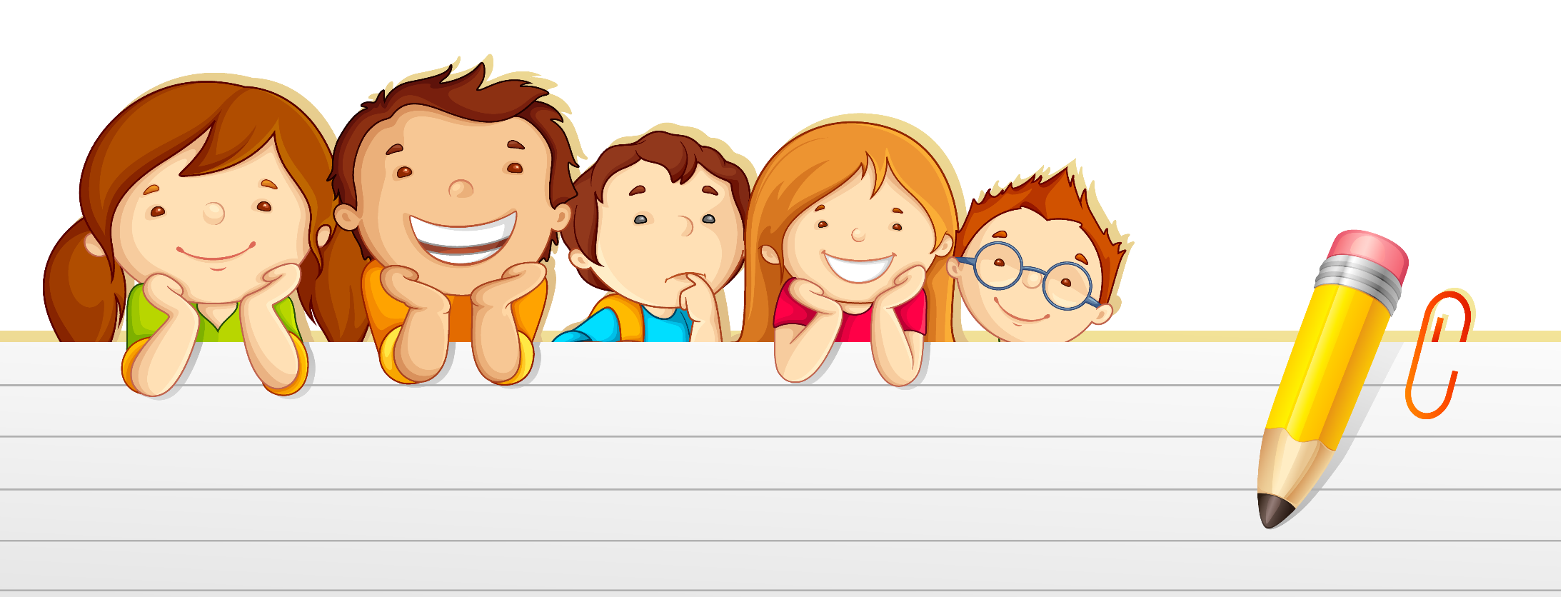 KHỞI ĐỘNG
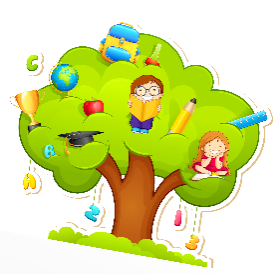 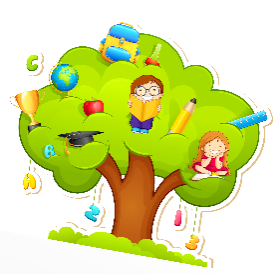 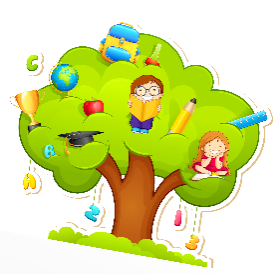 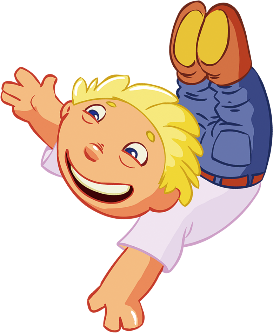 VUI CÙNG NÉT NHẠC
Cất  tiếng  hát   chào bạn   bè      Cất   tiếng   hát      nào bạn   bè
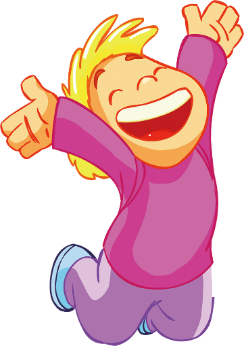 Hát        nào                Hát              nào          Hát        chào        nhau
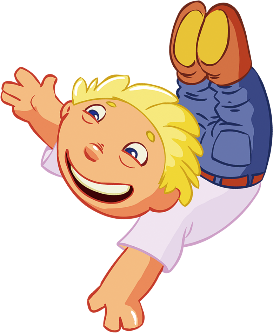 VUI CÙNG NÉT NHẠC
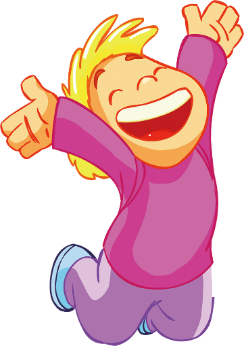 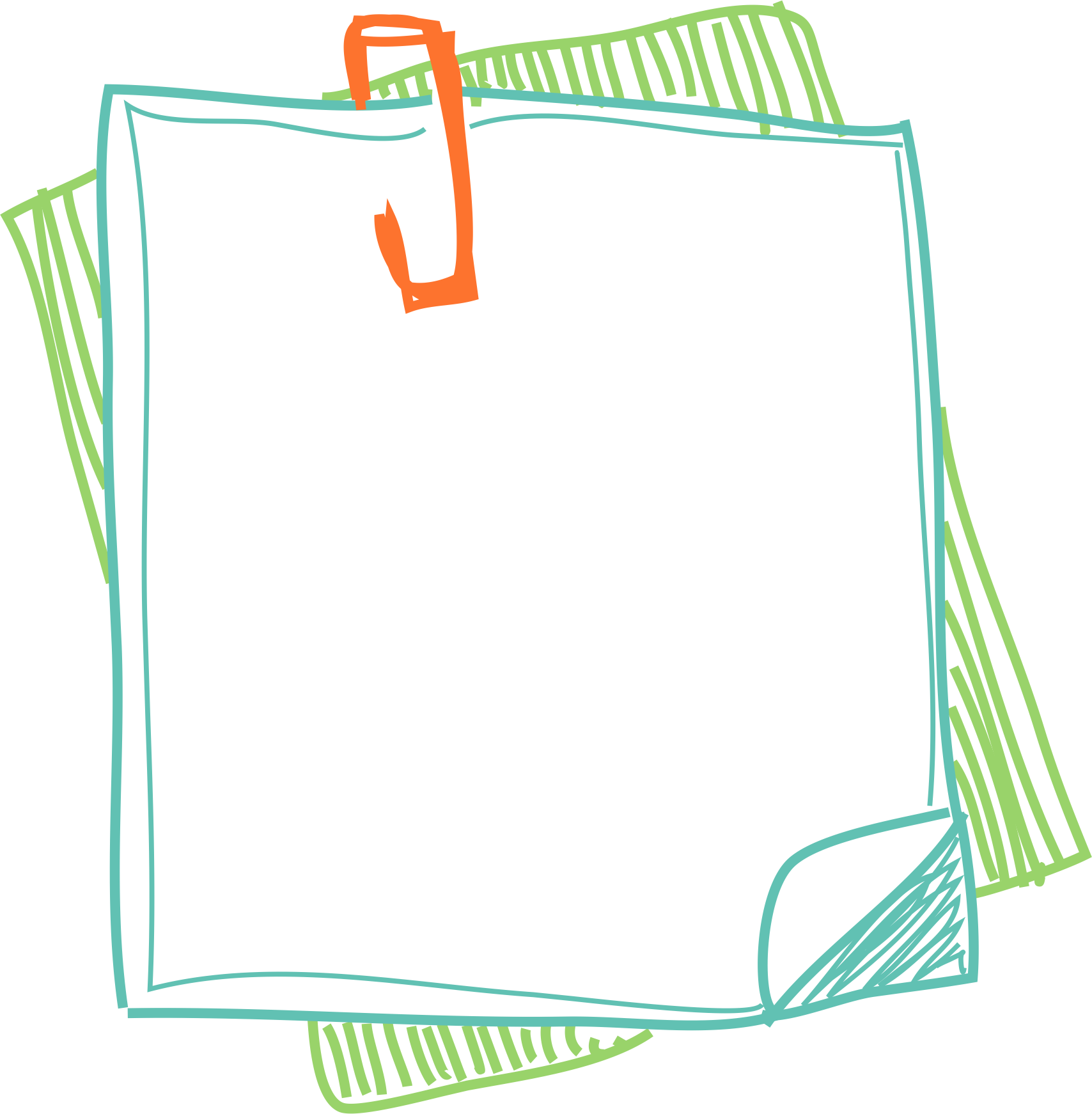 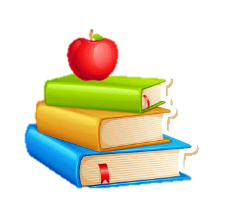 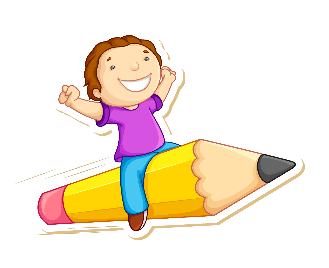 Tiết 3
- Ôn tập bài hát : Xòe hoa
- Nhạc cụ
- Trải nghiệm và khám phá：
+ Vận động theo tiếng đàn
+ Thể hiện nhịp điệu bằng ngôn ngữ
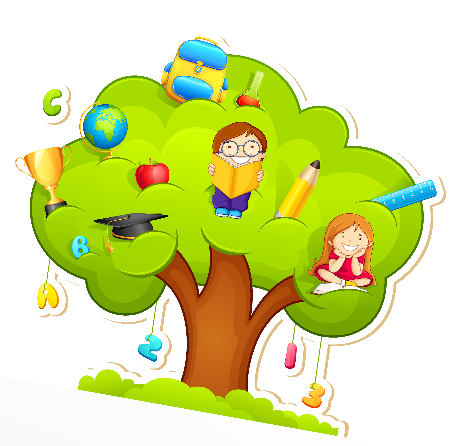 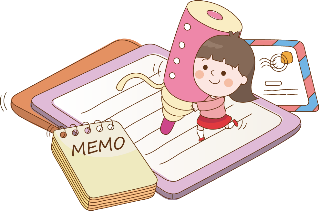 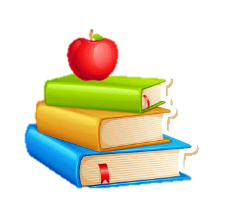 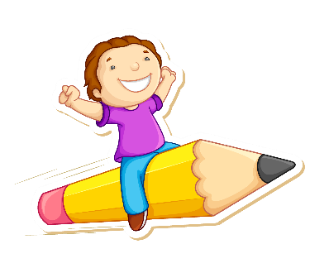 Hoạt động 1
Ôn tập bài hát: Xòe hoa
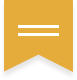 Dân ca Thái
Lời mới: Phan Duy
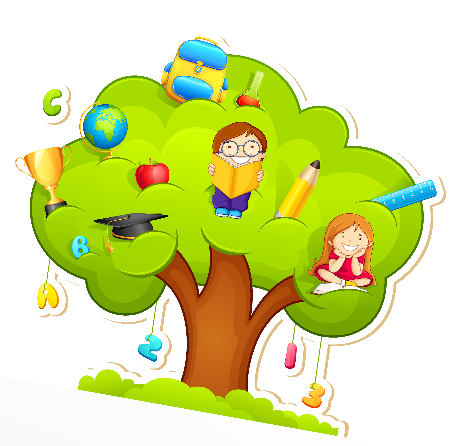 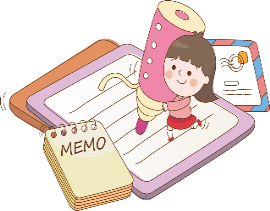 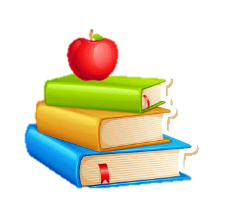 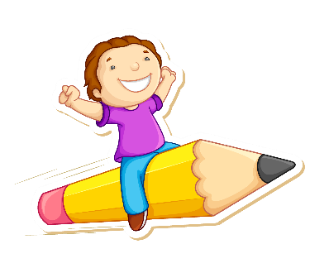 Nghe nhạc – đoán câu hát
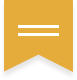 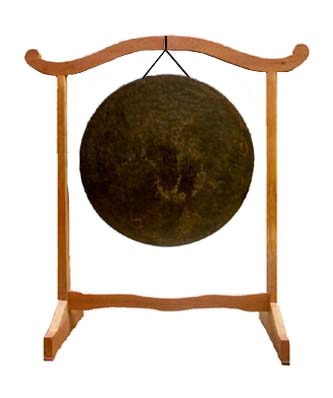 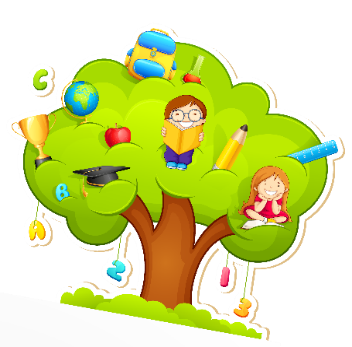 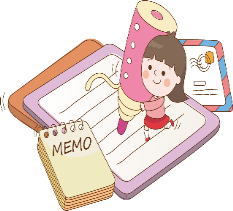 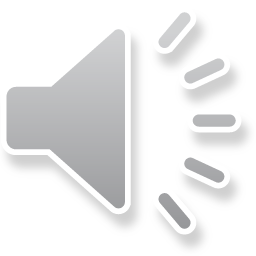 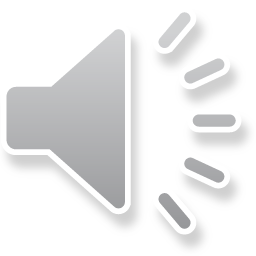 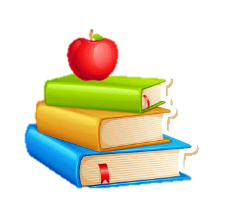 Xòe hoa
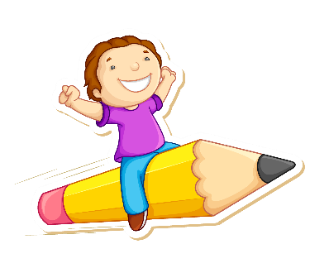 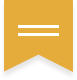 Bùng boong / bính / boong / 
Ngân nga tiếng / cồng vang vang /
Nghe tiếng chiêng reo vui rộn ràng /
Theo tiếng khèn tiếng sáo vang lừng /
Tay nắm tay ta cùng xòe hoa /
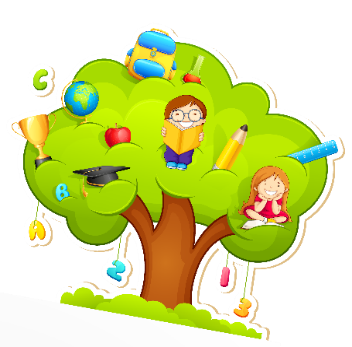 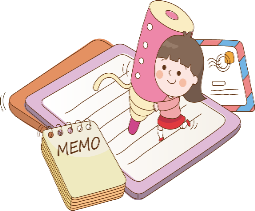 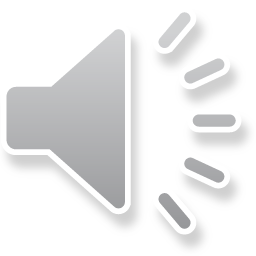 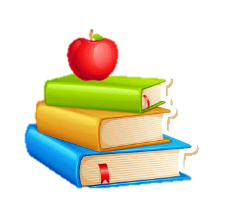 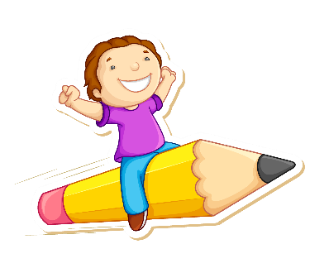 Luyện hát theo các hình thức
- Tổ 
     - Nhóm 
     - Cá nhân
*Chú ý:
- Lấy hơi sau mỗi câu hát.
- Thể hiện tình cảm vui tươi, rộn ràng.
- Hát tốc độ vừa phải,nhịp nhàng.
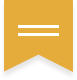 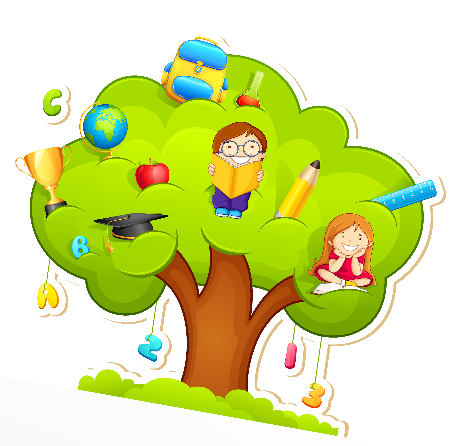 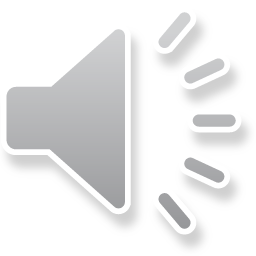 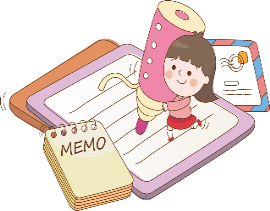 *Hát kết hợp vận động
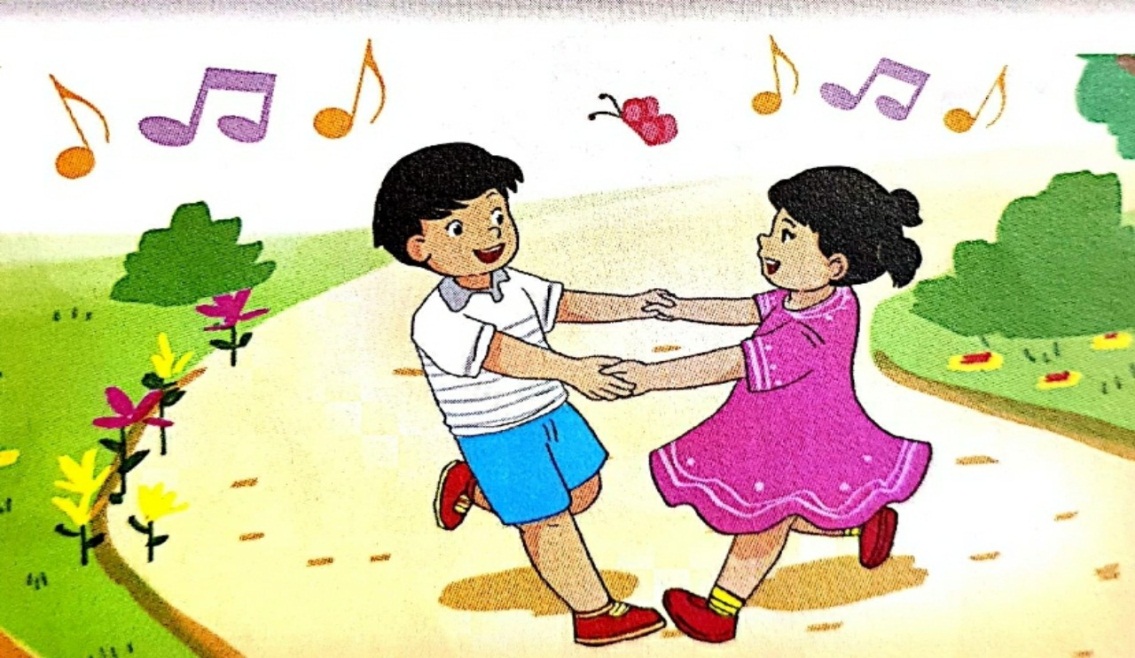 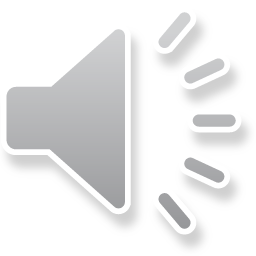 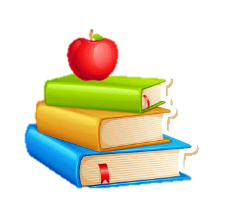 Hoạt động 2: Nhạc cụ
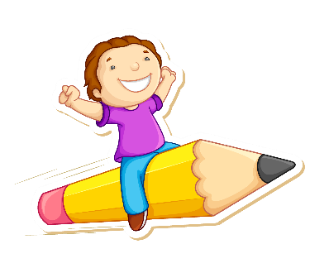 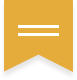 Thể hiện tiết tấu
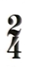 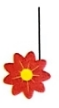 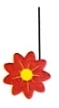 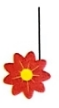 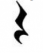 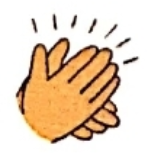 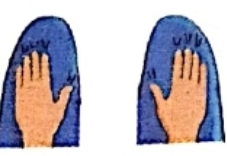 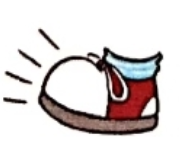 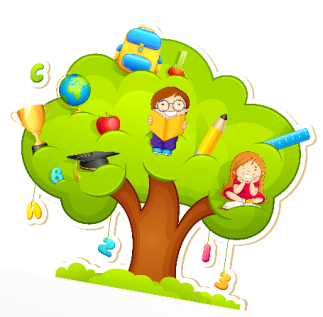 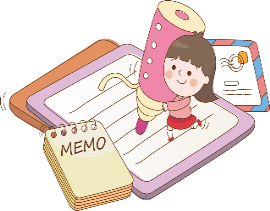 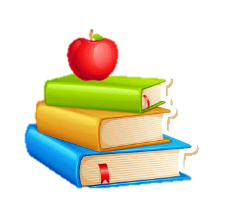 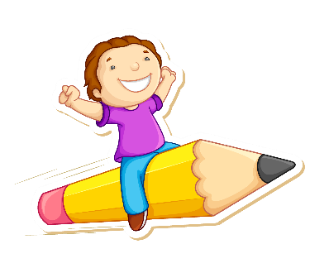 Hát kết hợp gõ đệm theo tiết tấu
Bùng boong bính boong 
Ngân nga tiếng cồng vang vang.
Nghe tiếng chiêng reo vui rộn ràng.
Theo tiếng khèn tiếng sáo vang lừng.
Tay nắm tay ta cùng xòe hoa.
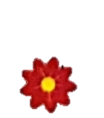 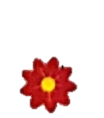 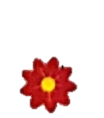 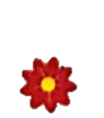 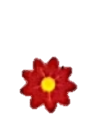 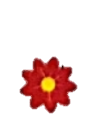 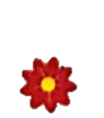 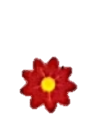 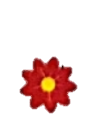 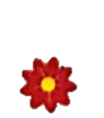 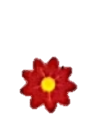 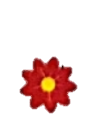 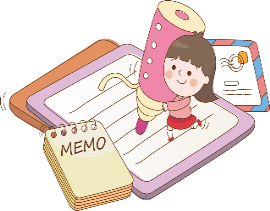 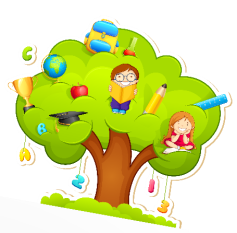 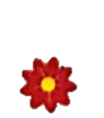 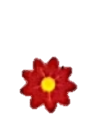 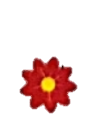 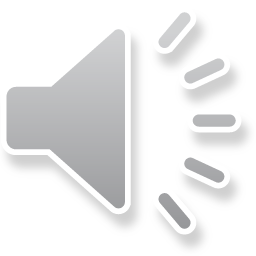 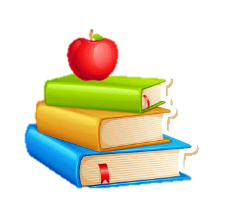 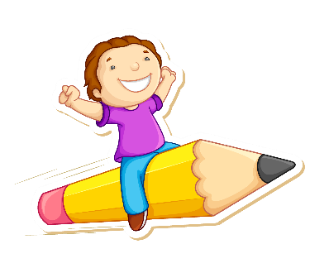 Hát kết hợp vận động theo tiết tấu
Bùng boong bính boong 
Ngân nga tiếng cồng vang vang.
Nghe tiếng chiêng reo vui rộn ràng.
Theo tiếng khèn tiếng sáo vang lừng.
Tay nắm tay ta cùng xòe hoa.
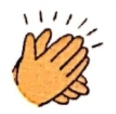 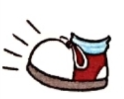 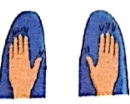 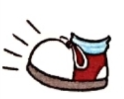 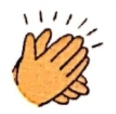 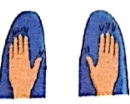 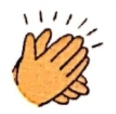 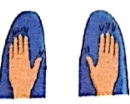 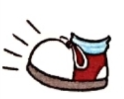 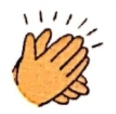 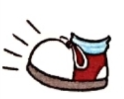 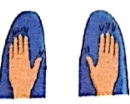 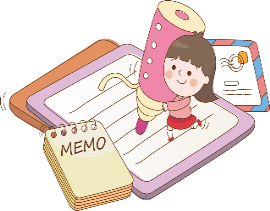 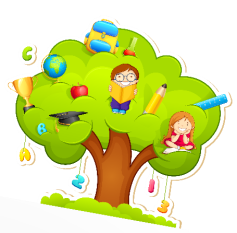 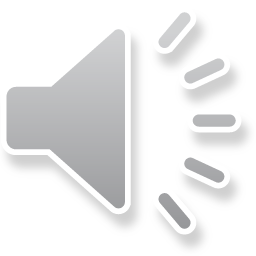 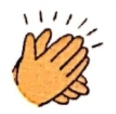 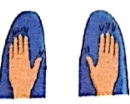 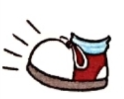 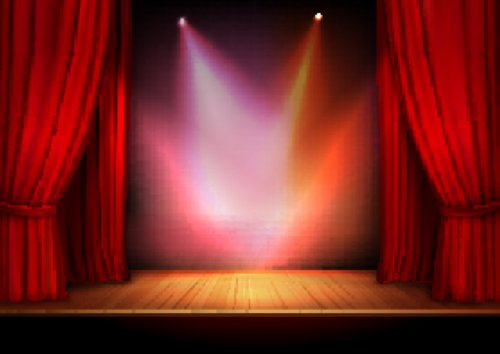 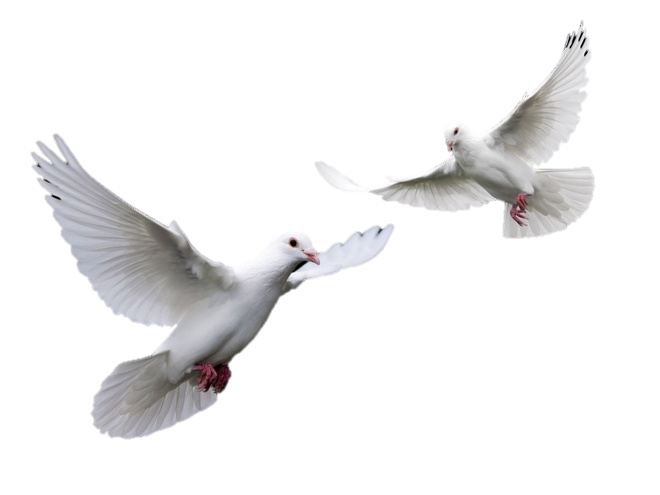 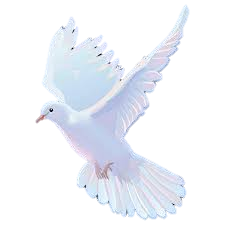 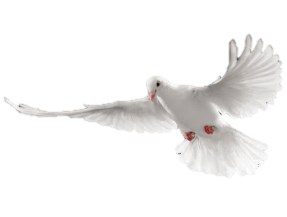 BIỂU DIỄN
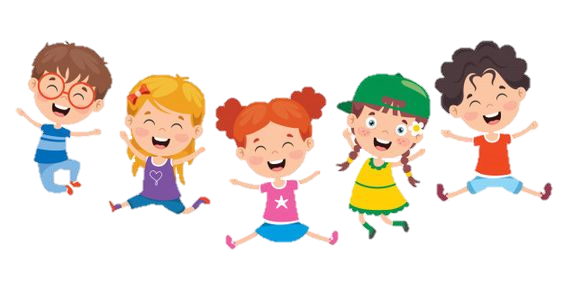 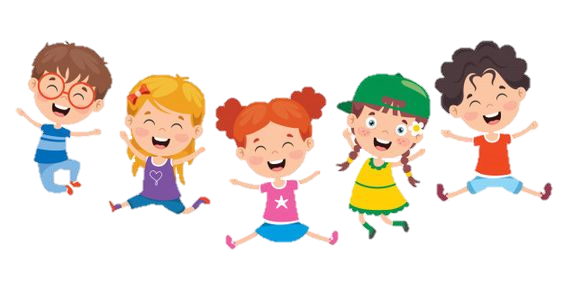 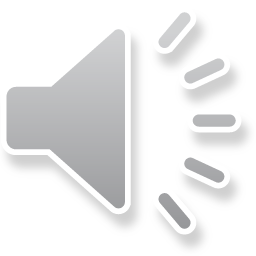 GIANG NGUYỄN MUSIC
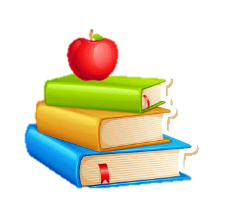 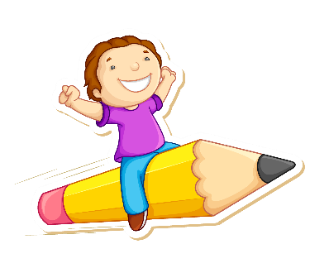 Hoạt động 3
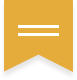 Trải nghiệm và khám phá: 
              Vận động theo tiếng đàn
      Thể hiện nhịp điệu bằng ngôn ngữ
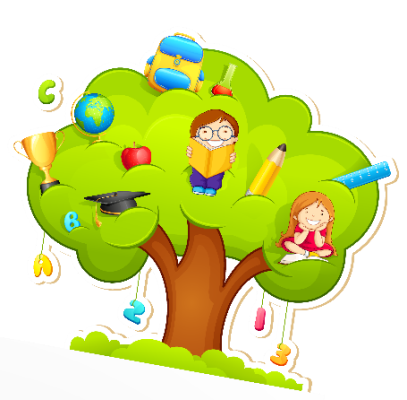 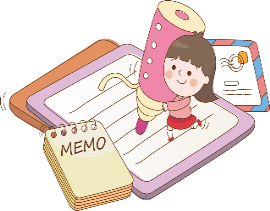 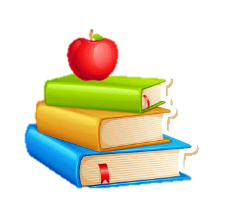 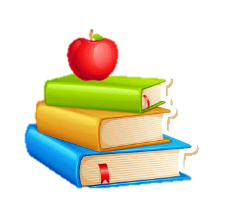 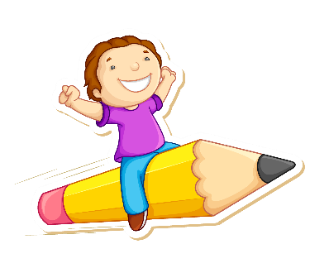 Vận động theo tiếng đàn
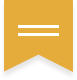 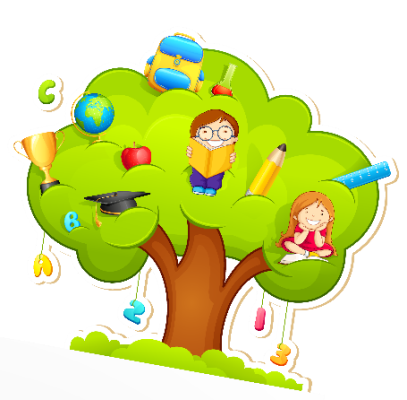 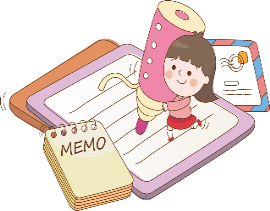 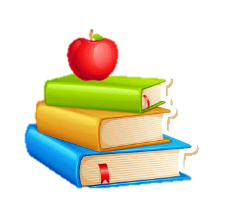 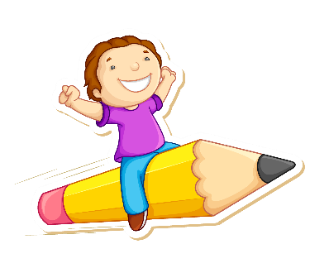 Thể hiện nhịp điệu bằng ngôn ngữ
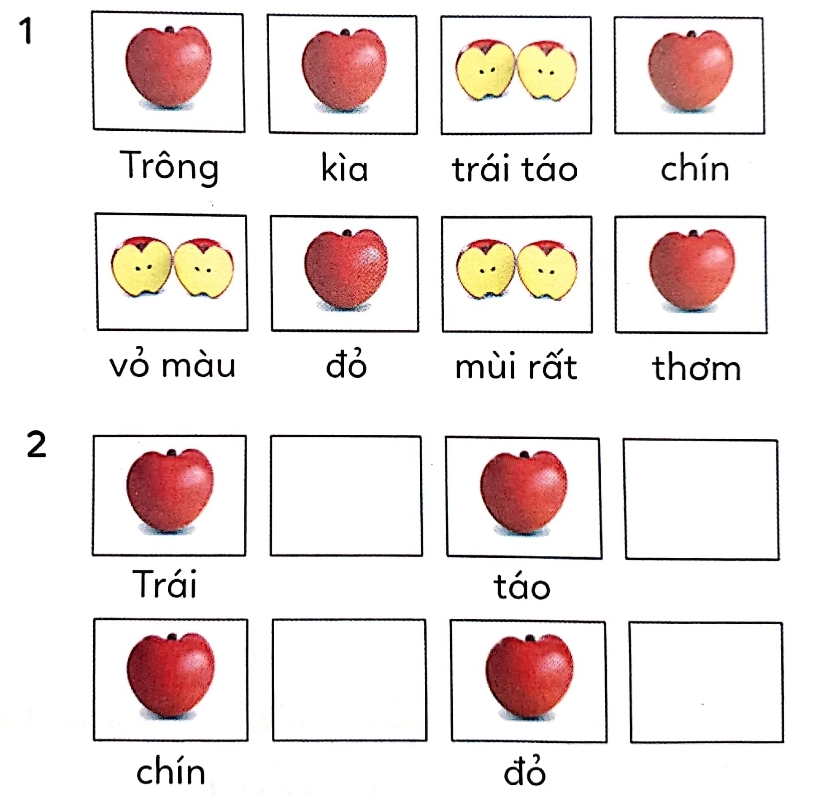 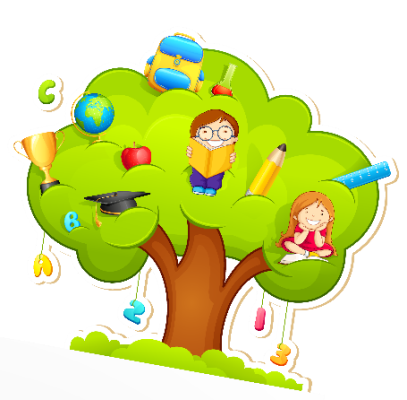 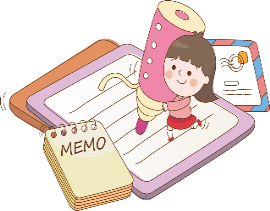 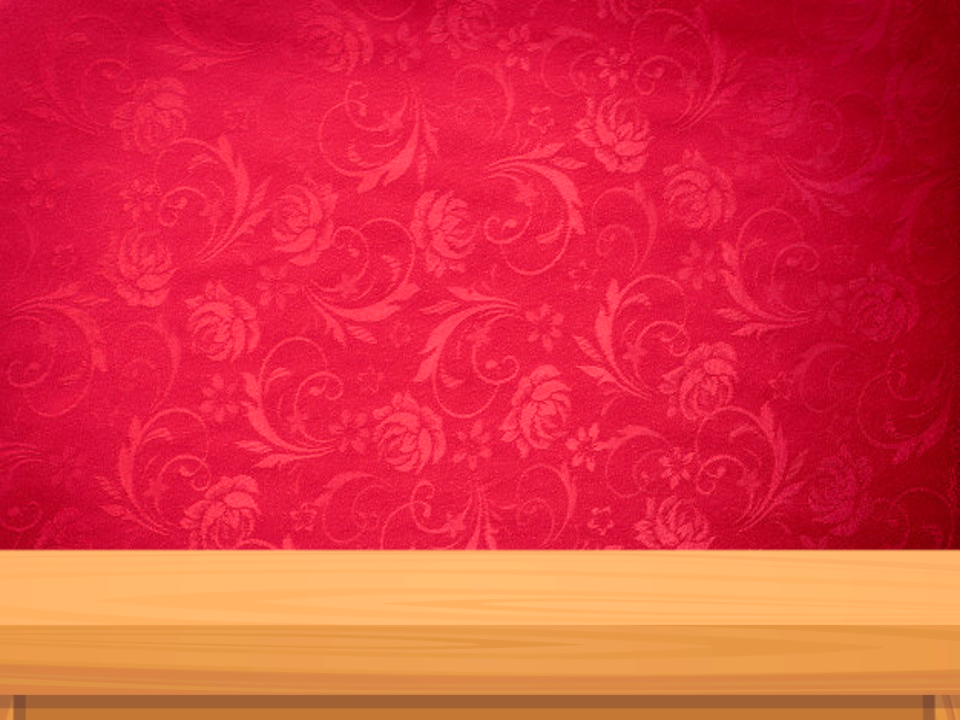 TRÒ CHƠI
BÀY MÂM NGŨ QUẢ
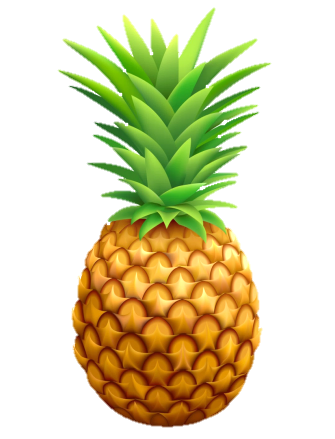 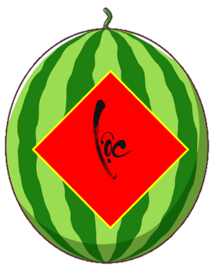 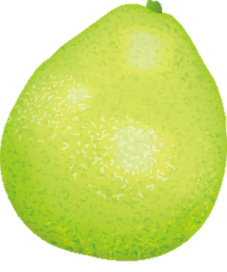 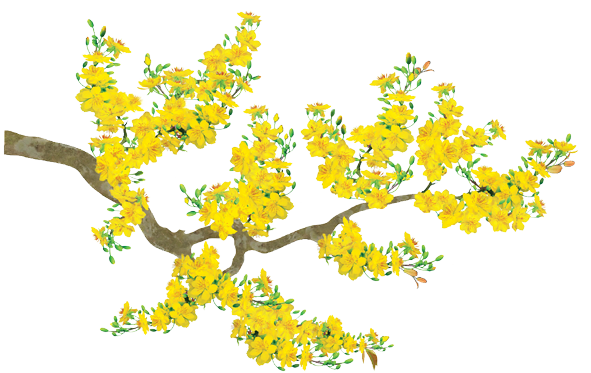 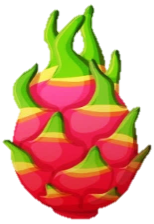 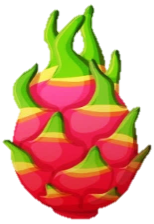 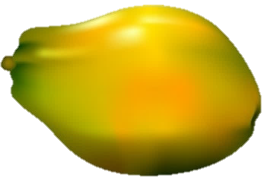 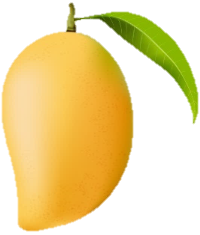 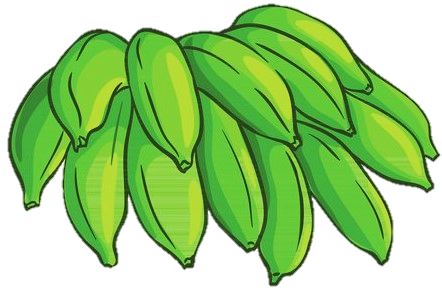 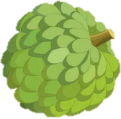 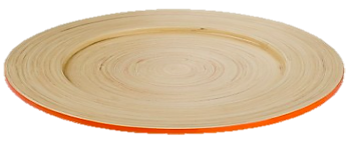 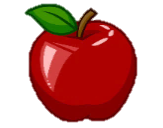 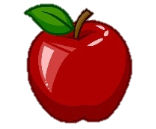 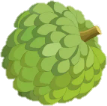 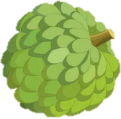 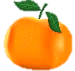 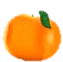 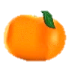 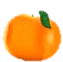 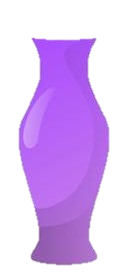 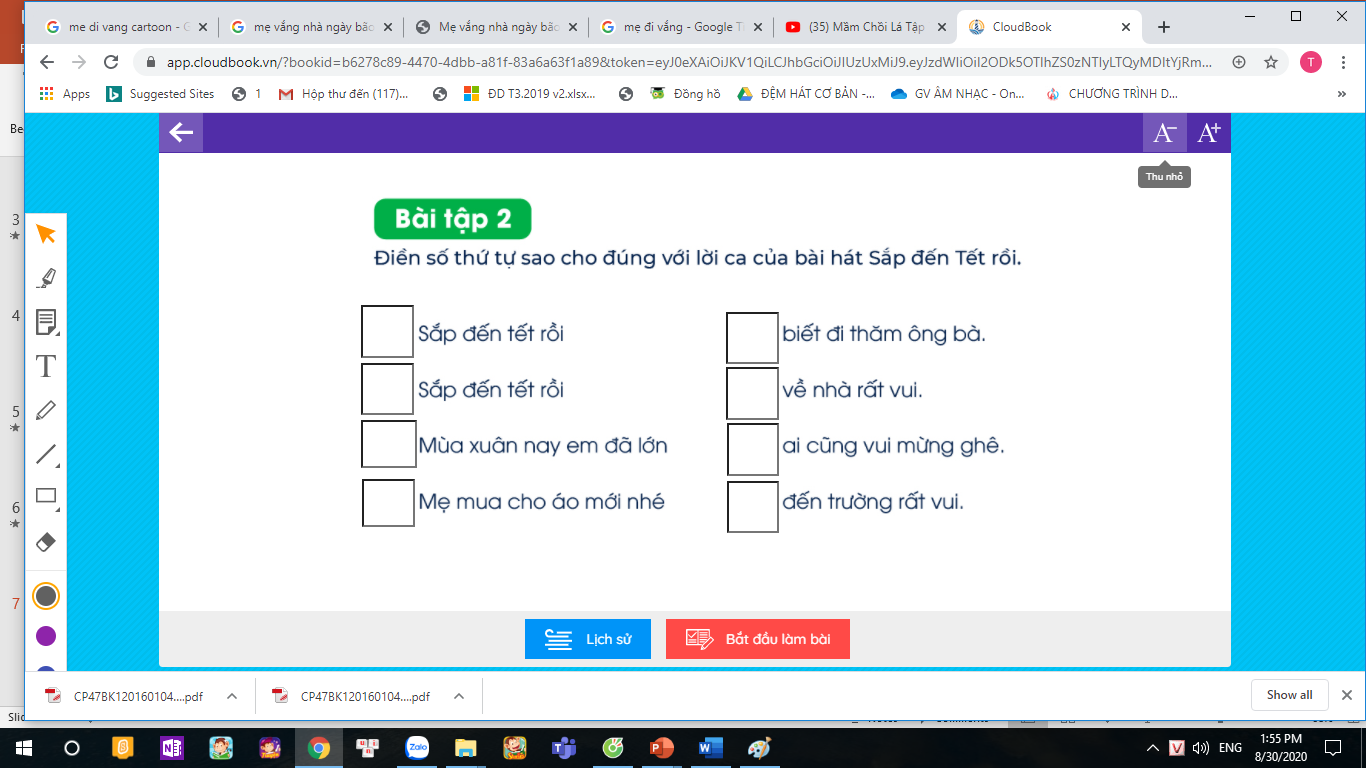 Điền thứ tự đúng các câu hát trong bài hát Xòe hoa – Dân ca Thái
1
Bùng bong bính bong
8
Ta cùng xòe hoa
Nghe tiếng chiêng
3
4
Reo vui rộn ràng
Tay nắm tay
7
6
Tiếng sáo vang lừng
Ngân nga tiếng cồng vang vang
Theo tiếng khèn
5
2
2
3
6
1
4
5
7
8
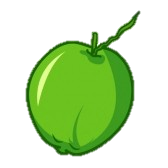 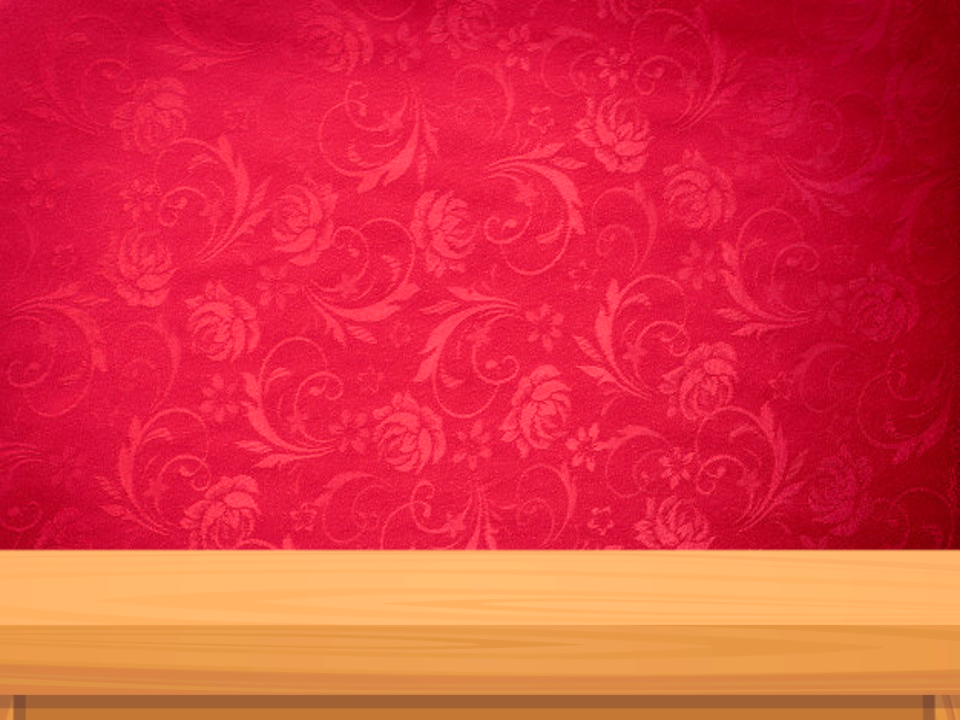 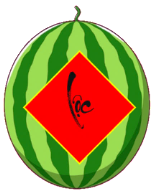 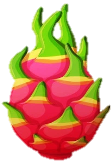 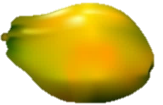 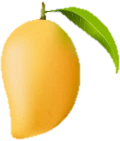 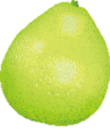 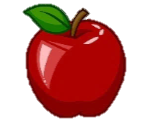 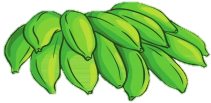 Táo
Xoài
Thanh long
Bưởi
Chuối
Đu đủ
Dừa
Dưa hấu
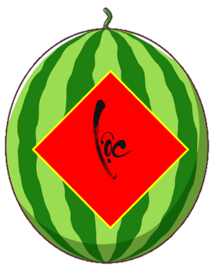 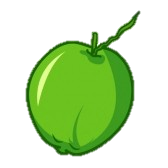 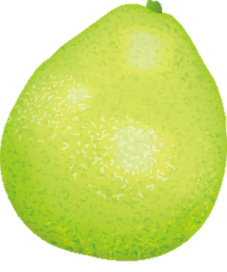 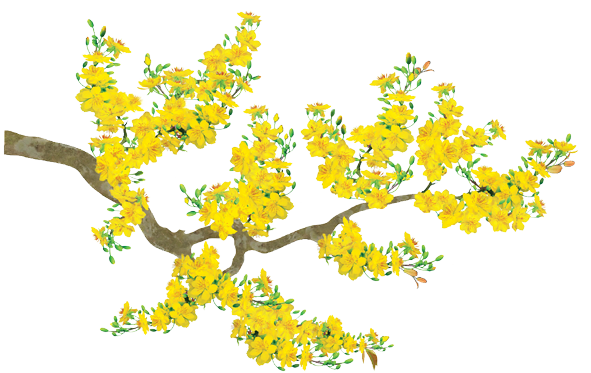 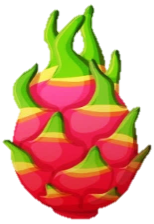 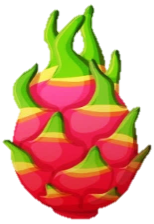 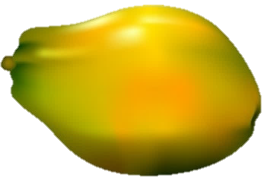 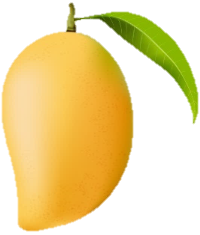 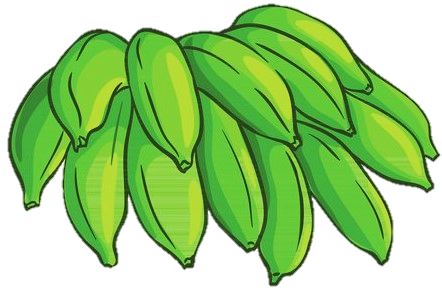 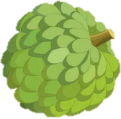 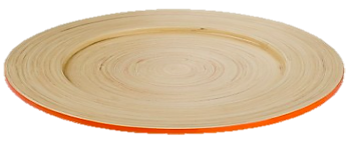 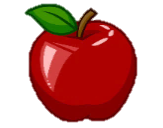 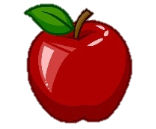 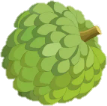 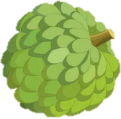 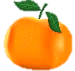 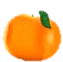 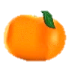 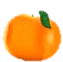 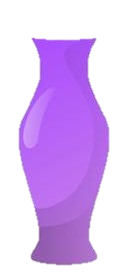 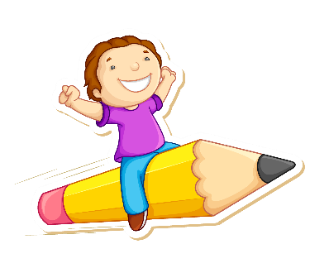 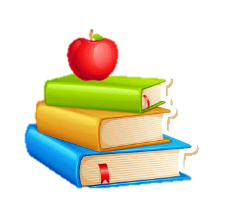 Củng cố - dặn dò
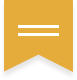 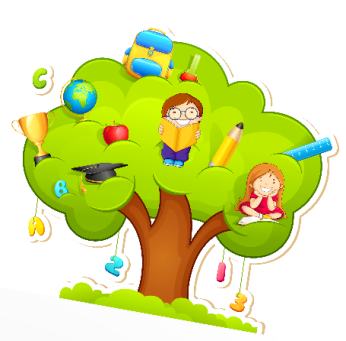 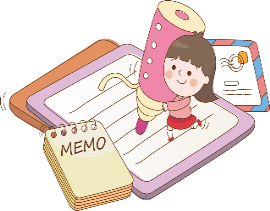 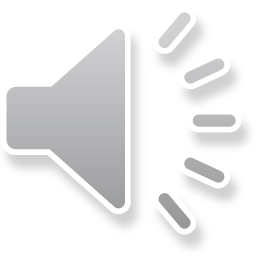 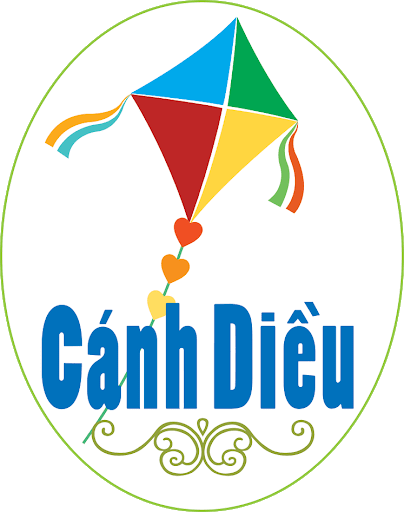 Chúc các con chăm ngoan, học tốt
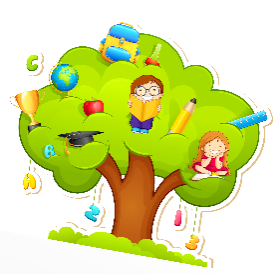 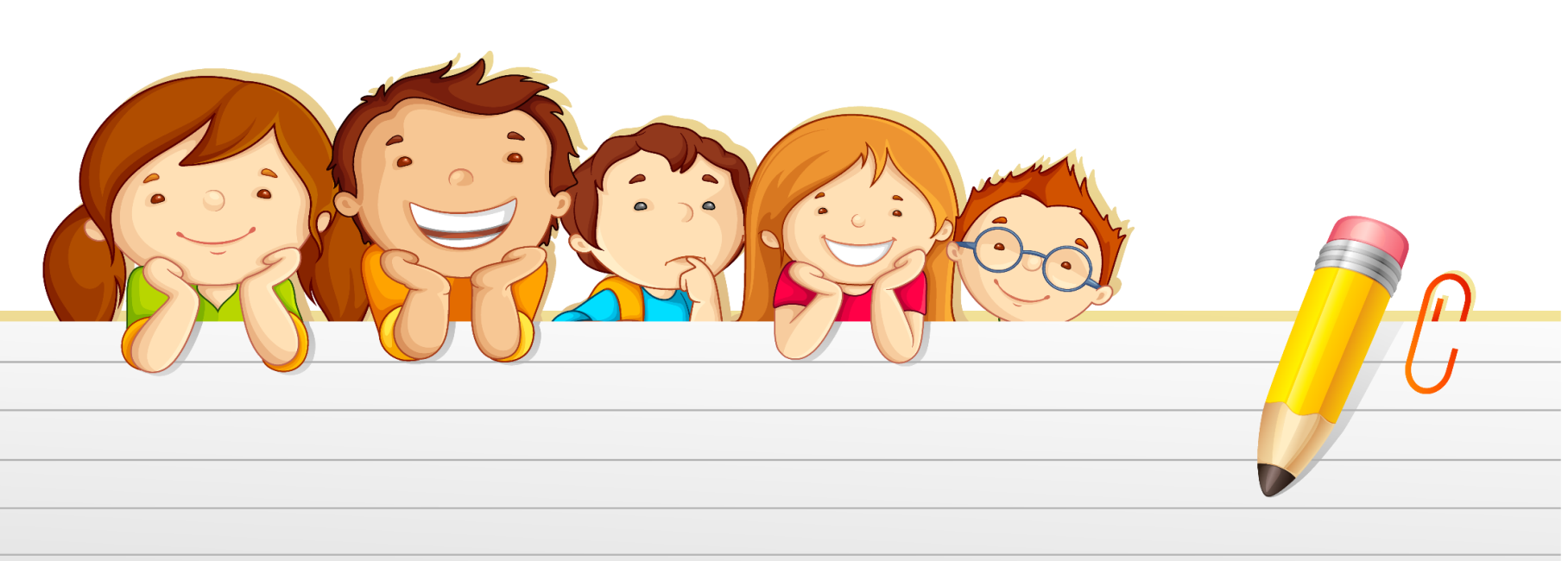 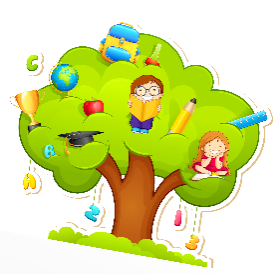